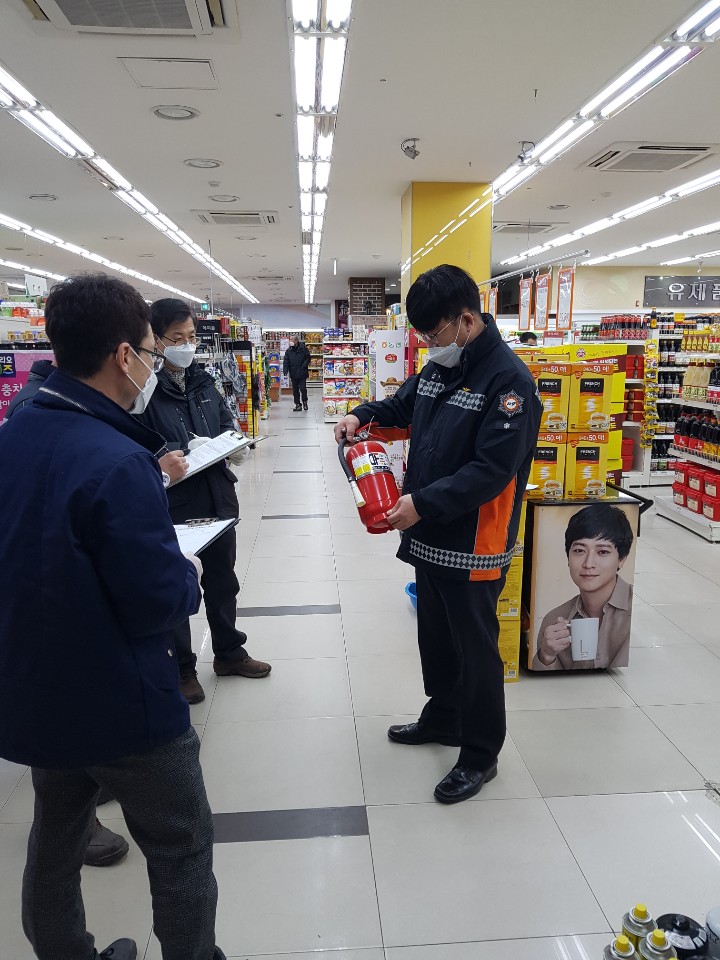 10-1. 코로나19 해외입국 자가격리자 관리
자가격리자 건강상태 및 무단이탈 여부 등 모니터링
10-2. 코로나19 대응 재난안전대책본부 운영
재난안전상황실 / 자가격리자 GIS 통합상황관리 등
10-3. 물놀이 안전사고예방 시설물 설치계획 수립
21. 2. 1.(월) ~ 10.(수) / 금강 일원(양강, 양산, 심천) 100개소
100백만원 / 안전표지판, 구조함 등 설치
10-4. CCTV 및 행정망 네트워크 서버 정기 점검
2. 18.(목) ~ 19.(금) / CCTV통합관제센터, 정보통신실
10-5. 권역별 마을방송 송출 테스트
2. 25.(목) / 양산면 外 2개면
10-6. 민방위 경보시설 자체 정기 점검
2. 3.(수) / 민방위 경보시설 9개소
10-7. 2020년 비상대비·민방위 분야 평가
2. 17.(수) / 도 비상대비민방위팀장 외 1명
비상대비·민방위 계획 및 운영 사항 등
10-8. 2022년 사회복무요원 소요조사
2. 19.(금)까지 / 각 부서별 행정분야 사회복무요원
10-9. 재해예방 및 소하천 정비사업 추진
동절기 공사정지 해제 및 재착공